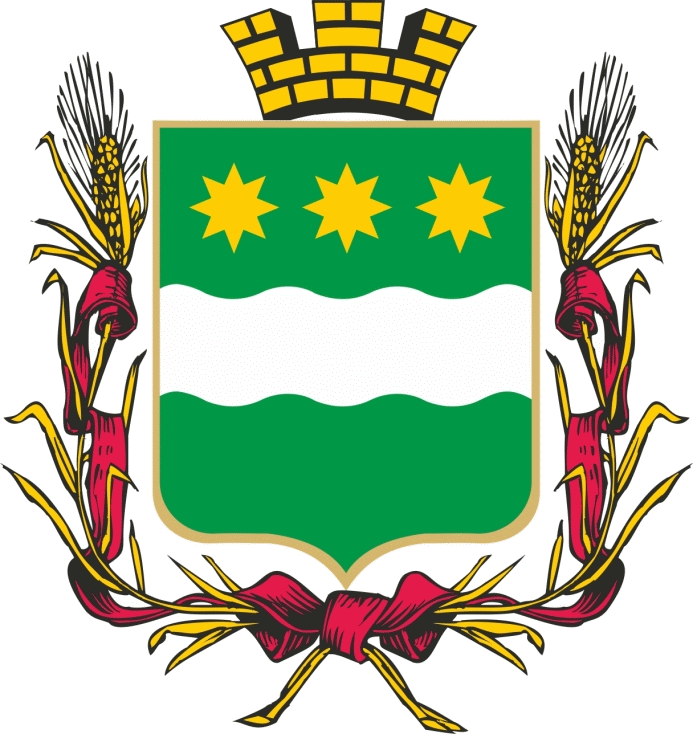 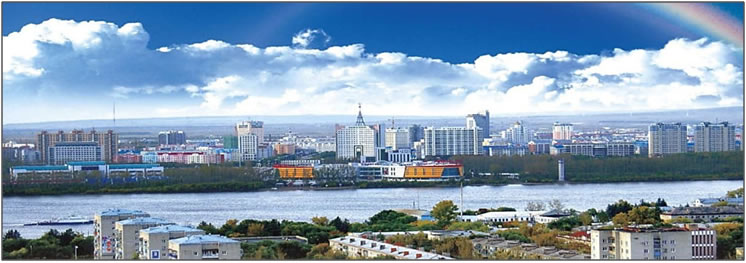 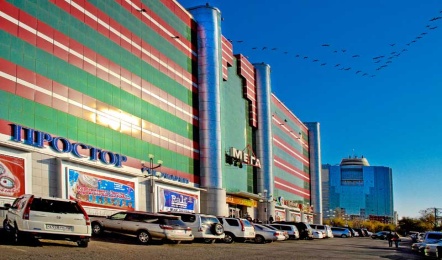 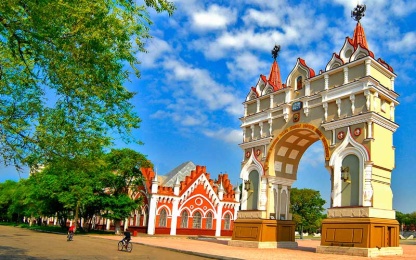 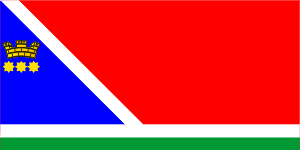 Отчет об исполнении городского бюджета за 2014 год
Основные параметры городского бюджета, млн. руб., % от плана
Дефицит   2 219,6
Доходы за 2014 год, млн. руб., % от плана
Структура  доходов
Поступление налоговых доходов
94,3%
97,1%
Поступление неналоговых доходов
91,3%
БЕЗВОЗМЕЗДНЫЕ  ПОСТУПЛЕНИЯ, млн. руб.
100,0%
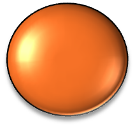 87,3%
100,0%
Дотации
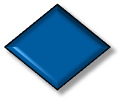 1986,4
млн. рублей
132,5
млн. рублей
1132,2
млн.рублей
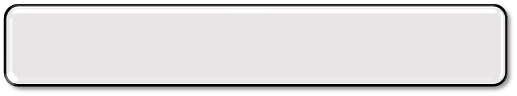 97,5
млн. рублей
Иные межбюджетные трансферты
100,0%
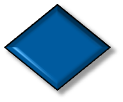 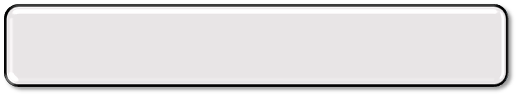 Субсидии (межбюджетные субсидии)
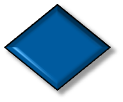 100,0%
Прочие безвозмездные поступления от других бюджетов
0,9 млн. руб.
3321,1
млн. рублей
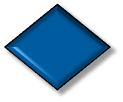 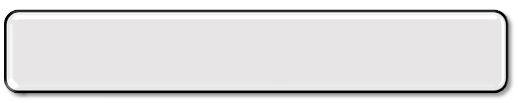 Субвенции на  исполнение переданных государственных полномочий
Прочие безвозмездные поступления (добровольные пожертвования на ликвидацию последствий наводнения в г. Благовещенске)
0,1
млн. руб.
71,1%
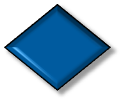 ВОЗВРАТ ОСТАТКОВ СУБСИДИЙ, СУБВЕНЦИЙ  И ИНЫХ МЕЖБЮДЖЕТНЫХ ТРАНСФЕРТОВ, ИМЕЮЩИХ ЦЕЛЕВОЕ НАЗНАЧЕНИЕ, ПРОШЛЫХ ЛЕТ                     -29,9 млн. руб.
Расходы городского бюджета  за 2014 год, млн. руб., % от плана
56,4%
94,0%
175,2
98,9%
98,5%
708,2
152,9
92,7%
97,2%
2 450,3
Расходы городского бюджета  по отрасли «Образование», млн. руб.
Дошкольное образование 1 094,4
Общее образование 
1 201,1
Молодежная политика
23,1
37 учреждений
21 школа
Содержание  ГМЦ "Выбор"
943,4
Содержание школ и финансовое обеспечение образования
Содержание учреждений и образовательный процесс
680,1
Проведение мероприятий для детей и молодежи
Учреждения дополнительного образования (9 учреждений)
412,1
130,1
МП "Развитие потенциала молодежи
 г. Благовещенска"
Развитие инфраструктуры физической культуры, массового спорта и поддержка спорта высших достижений (строительство крытого катка)
1,3
30,0
Реализация Указов Президента РФ о поэтапном повышении заработной платы работников бюджетной сферы
Инклюзивное образование, «Доступная среда», адаптация объектов для нужд  и потребностей инвалидов
0,6
3,2
0,8
Средняя заработная плата педагогических работников учреждений дополнительного образования – 
26329 рубль
Мероприятия программы «Доступная среда»
0,5
Адаптация объектов  социальной  инфраструктуры и услуг с учетом нужд и потребностей инвалидов и других маломобильных групп населения
Средняя заработная плата педагогических работников дошкольных образовательных учреждений – 
26241 рубль
Резервный фонд (ремонт центр. входа МОАУ СОШ № 16)
Средняя заработная плата педагогических работников учреждений общего образования – 31291 рубль
0,3
0,7
Расходы городского бюджета  по отрасли «Культура, кинематография», млн. руб.
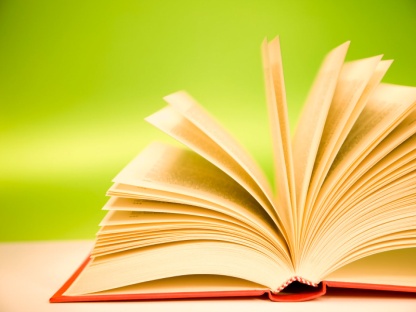 Содержание культурно-досуговых учреждений
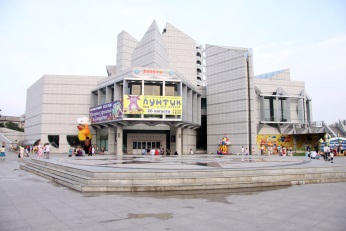 105,2
28,2
Содержание библиотек
Средства резервного фонда администрации города
Проведение работ по восстановлению зданий и сооружений МП «Городской парк культуры и отдыха»
0,7
0,6
«Другие вопросы в области культуры, кинематографии»
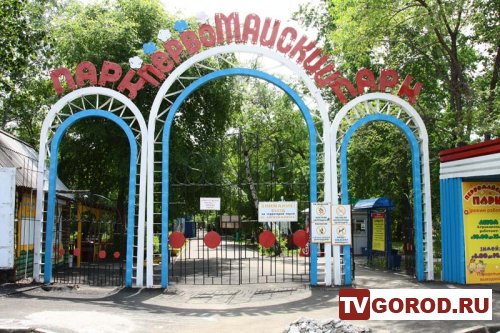 Средняя заработная плата работников культуры 22 831 рублей
Здравоохранение
млн. руб.
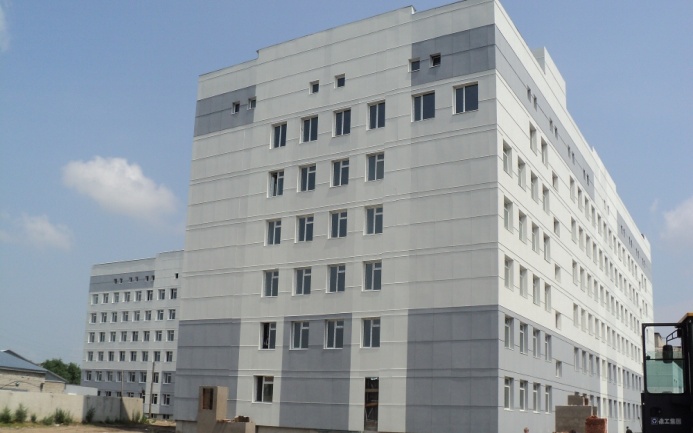 175,2
708,2
Социальная политика
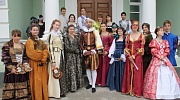 2,6
Строительство объекта «Хирургический блок на 300 коек «МУЗ ГКБ 1»
2,4
41,9
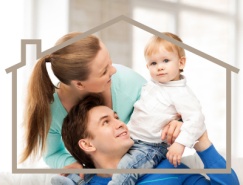 18,4
1,0
0,8
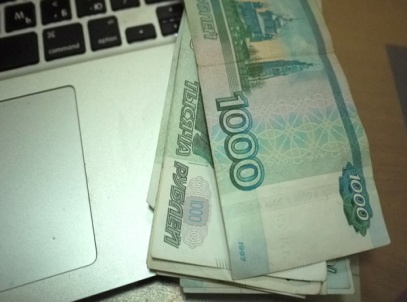 8,7
Средства массовой информации
Физическая культура и спорт
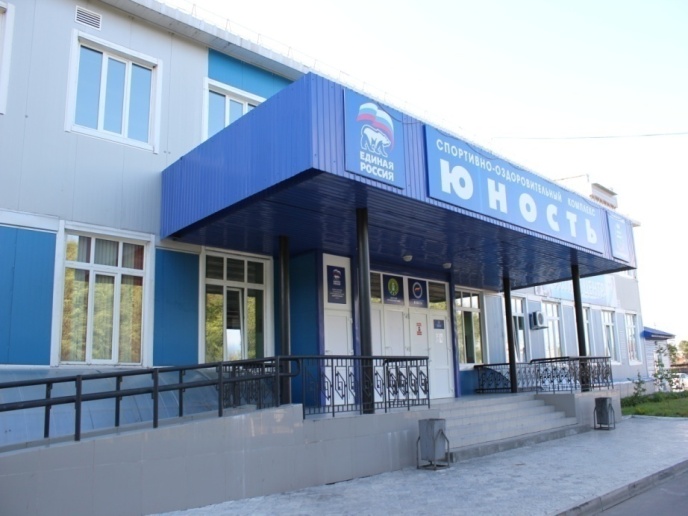 Содержание МУ СОК «Юность»
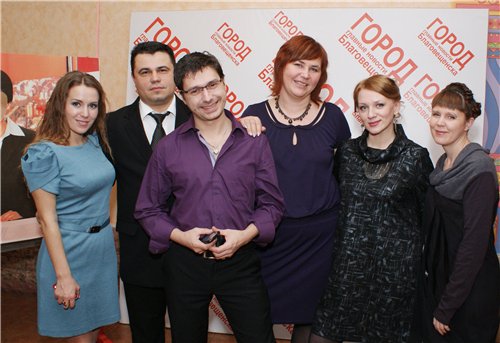 14,6
млн.руб.
19,9 
  млн. руб.
«Информационное агентство «Город»:
выполнение муниципального задания
(13770 минут)
Реализация программы «Развитие физической культуры и спорта в городе Благовещенске на 2012-2015 годы» - 19,2 млн.руб.,  проведено 311 мероприятий
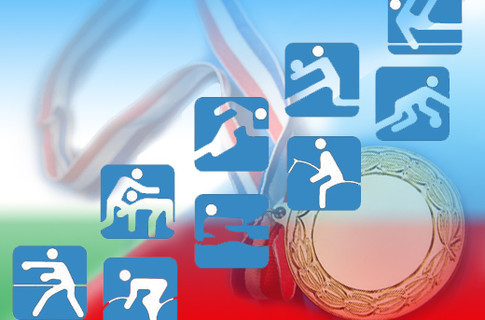 Опубликование муниципальных правовых 
актов 
и иной 
официальной информации
 в официальном печатном 
издании
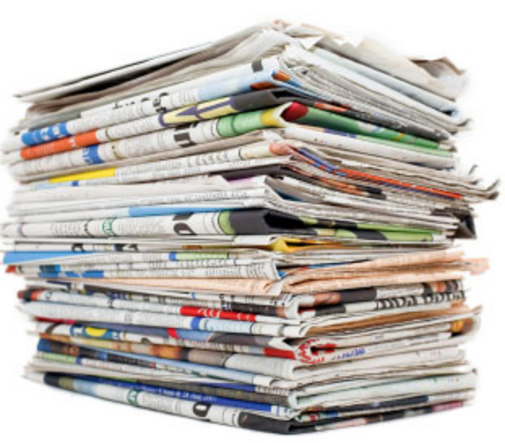 Реализация программы «Создание доступной среды жизнедеятельности инвалидов и других малообеспеченных групп населения в городе Благовещенске на 2012-2015 годы» - 1,1 млн. руб.
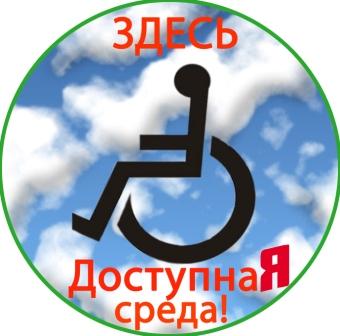 7,9 
млн. руб.
Национальная экономика, млн. руб.
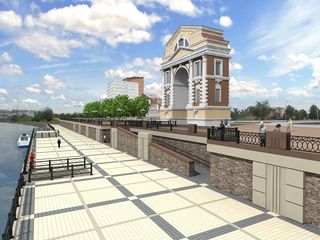 806,6
1,8
Регулирование численности безнадзорных животных
Берегоукрепление и 
реконструкция набережной р. Амур
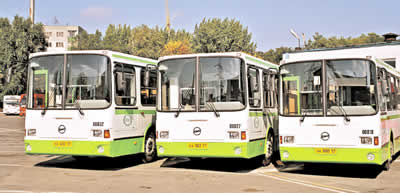 Дорожное хозяйство
111,9
Субсидии 
транспортным предприятиям
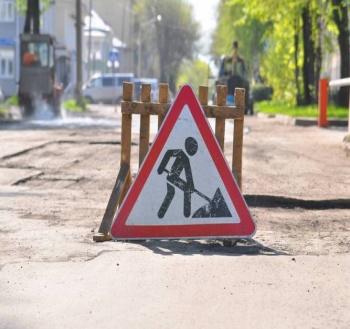 Строительство дорог в районе 5-й стройки (для многодетных семей)
2,2
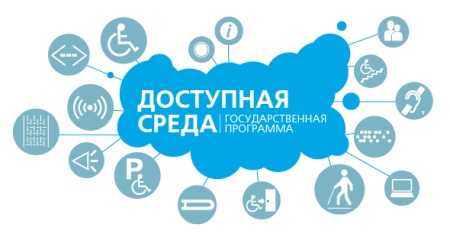 Содержание учреждения, осуществляющего управление процессом перевозок и координацию работы пассажирского транспорта
Муниципальная программа «Доступная среда»
(установлено 6 вызывных светофорных объектов)
1,9
4,1
Строительство магистральных улиц Северного планировочного района (ул. Шафира, ул.Муравьева-Амурского, ул.Зеленая)
Средства резервных фондов на ликвидацию ЧС и последствий стихийных бедствий, на проведение неотложных аварийно-восстановительных работ
8,5
Мероприятия по землеустройству и землепользованию
10,0
1,5
Государственные и муниципальные программы
Развитие субъектов малого и среднего предпринимательства в Амурской области в 2014-2020 годах
Обеспечение безопасности дорожного движения в городе Благовещенске на 2012-2016 годы
23,0
Развитие сети автомобильных дорог общего пользования Амурской области в 2014-2020 годах
1,2
278,4
Строительство и реконструкция объектов муниципальной собственности в городе Благовещенске на 2012-2015 годы
Развитие автомобильных дорог местного значения и дорожного хозяйства города Благовещенска на 2009-2013 годы
2,0
3,5
Развитие автомобильных дорог местного значения и дорожного хозяйства города Благовещенска на 2009-2016 годы»
17,2
Развитие малого и среднего предпринимательства в городе Благовещенске на 2012-2014 годы
Развитие туризма в городе Благовещенске на 2010-2014 годы
0,5
16,6
Мероприятия в рамках муниципальных  программ
В рамках реализации муниципальной программы «Обеспечение безопасности дорожного движения в городе Благовещенске на 2012-2016 годы» выполнено строительство транспортного светофорного объекта на перекрестке ул. Игнатьевское шоссе- ул.Василенко, устройство леерных пешеходных ограждений на перекрестке ул. Игнатьевское шоссе-ул. Василенко, устройство тротуаров на данном перекрестке
В рамках реализации муниципальной программы «Развитие туризма в городе Благовещенске на 2010-2018 годы» выполнено благоустройство парка «Дружба» в сумме 2 254,8 тыс. рублей и реконструкция канализационного коллектора от Северного жилого района до очистных сооружений канализации
В рамках реализации муниципальной программы "Развитие автомобильных дорог местного значения и дорожного хозяйства города Благовещенска на 2009-2016 годы" произведен ремонт 4300 кв.м. асфальтобетонного покрытия дорог : ул.Кольцевая от ул.Трудовой до ул.Театральной (четная сторона), ул.Кольцевая от ул.Театральной до ул.Трудовой (нечетная сторона), ул.Кольцевая от ул.Островского до ул.Трудовой (четная сторона), ул.Кольцевая от ул.50 лет Октября до ул.Островского (четная сторона), ул.Кантемирова от ул.Институтской до Игнатьевского шоссе (четная сторона), ул.Кантемирова от Игнатьевского шоссе до ул.Институтской (нечетная сторона), ул.Институтская от ул.Кантемирова до ул.Студенческой (четная сторона), ул.Институтская от ул.Студенческой до ул.Кантемирова (нечетная сторона), ул.Институтская от ул.Кантемирова до ул.Дьяченко (нечетная сторона).
В рамках муниципальной программы "Создание доступной среды жизнедеятельности инвалидов и других маломобильных групп населения в городе Благовещенске на 2013-2015 годы»  обустроено 6 вызывных светофорных объектов по следующим адресам: ул. Павлика Морозова-пер.Южный; ул. Василенко (район областной больницы); ул. Чайковского, 175 (школа № 17); ул. 50 лет Октября (между ул. Текстильная и ул. Кольцевая); ул. Октябрьская (район Онкологического диспансера); ул. Ленина (район ул. Нагорная).
Жилищно-коммунальное  хозяйство, млн. руб.
Неблагоустроенный жилищный фонд и общежития - 22,4
1 362,1
Содержание газового оборудования 1,9
Ремонт муниципального фонда – 0,6
Предоставление услуг населению в отделениях бань  - 8,3
Субсидии на возмещение затрат по текущему ремонту жилых помещений ветеранам ВОВ – 3,5
МП «Развитие и модернизация систем коммунальной инфраструктуры города Благовещенска на 2009-2014 годы»  -  13,5
Компенсация выпадающих доходов теплоснабжающих организаций – 11,9
Содержание муниципального фонда -0,4
«Экономическое и социальное развитие Дальнего Востока и Забайкалья на период до 2013 года» - 300,2
Переселение граждан из аварийного жилищного фонда – 525,2
Капитальные вложения в объекты муниципальной собственности – 5,2
Приобретение жилья гражданам,  утратившим помещения в результате ЧС, вызванной паводком – 15,2
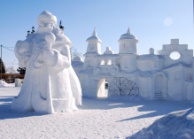 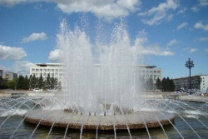 Средства резервного фонда на содержание ПВР – 1,2
Подпрограмма ««Обеспечение доступности коммунальных услуг, повышение качества и надёжности жилищно-коммунального обслуживания населения» государственной программы «Модернизация жилищно-коммунального комплекса…» – 86,8
Содержание учреждения, осуществляющего функции заказчика по строительству объектов капитального строительства
0,5
Покрытие спортивных площадок во дворах
30,9
34,1
Ремонт дворовых территорий
Содержание управления жилищно-коммунального хозяйства
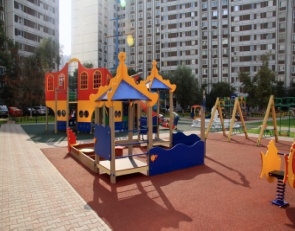 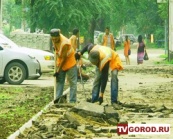 29,1
Национальная безопасность и правоохранительная деятельность, млн. руб.
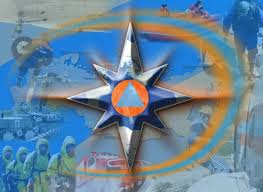 Подпрограмма "Профилактика правонарушений, профилактика терроризма и экстремизма"
Функционирование управления по делам ГО и ЧС города Благовещенска
44,3
Проведено 26 мероприятий по обеспечению безопасности людей на водных объектах, охраны жизни и здоровья людей
2,0
1,1
Муниципальные программы
7,9
Развитие аппаратно-программного комплекса «Безопасный город» (приобретение  и  монтаж 12  дополнительных видеокамер,  их монтаж,  организация доступа к единой городской системе видеонаблюдения
«Профилактика нарушений общественного порядка в  городе Благовещенска на 2012-2014 годы»
«Обеспечение первичных мер пожарной безопасности  в границах муниципального образования города Благовещенска на 2012-2014 годы»
2,8
обновление минерализированных полос;
обслуживание 12 видеокамер
- приобретение автомобиля;
изготовление памяток и баннера;
приобретение  ГСМ.
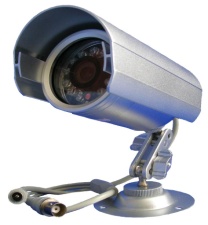 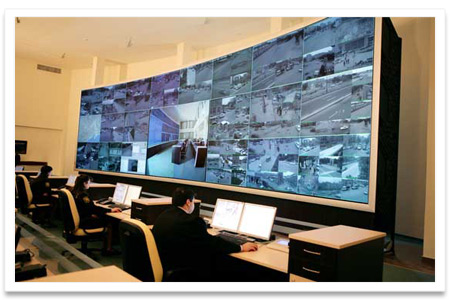 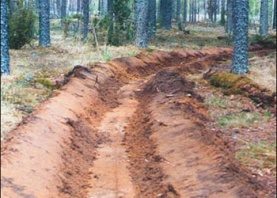 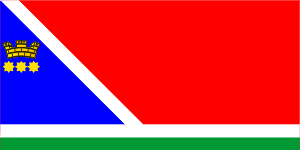 Общегосударственные вопросы, млн. руб.
Содержание муниципального казённого учреждения «Благовещенский городской жилищный центр»
16,2
Содержание МУ «Эксплутационно-хозяйственная служба»
74,7
Финансовое поощрение за заслуги перед муниципальным образованием городом Благовещенском
4,2
Расходы на оплату исполнительных документов
61,5
Оплата органами местного самоуправления членских и целевых взносов
1,3
Организацией предоставления муниципальных услуг на базе многофункционального центра предоставления государственных и муниципальных услуг
41,1
Содержание пункта длительного пребывания пострадавших от наводнения за счет средств резервного фонда администрации города Благовещенска
0,8
Выполнение мероприятий в рамках муниципальных программ
0,1
Мероприятия по предупреждению и ликвидации чрезвычайных ситуаций и последствий стихийных бедствий в Амурской области в 2013 году за счет средств резервного фонда Правительства РФ
1,0